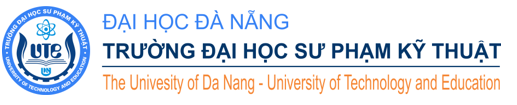 GIỚI THIỆU CHUNG VỀ MÔN VẼ KỸ THUẬT CƠ KHÍ
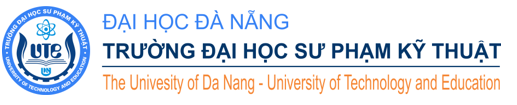 CHƯƠNG IVẼ QUY ƯỚC REN CÁC MỐI GHÉP
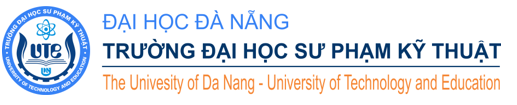 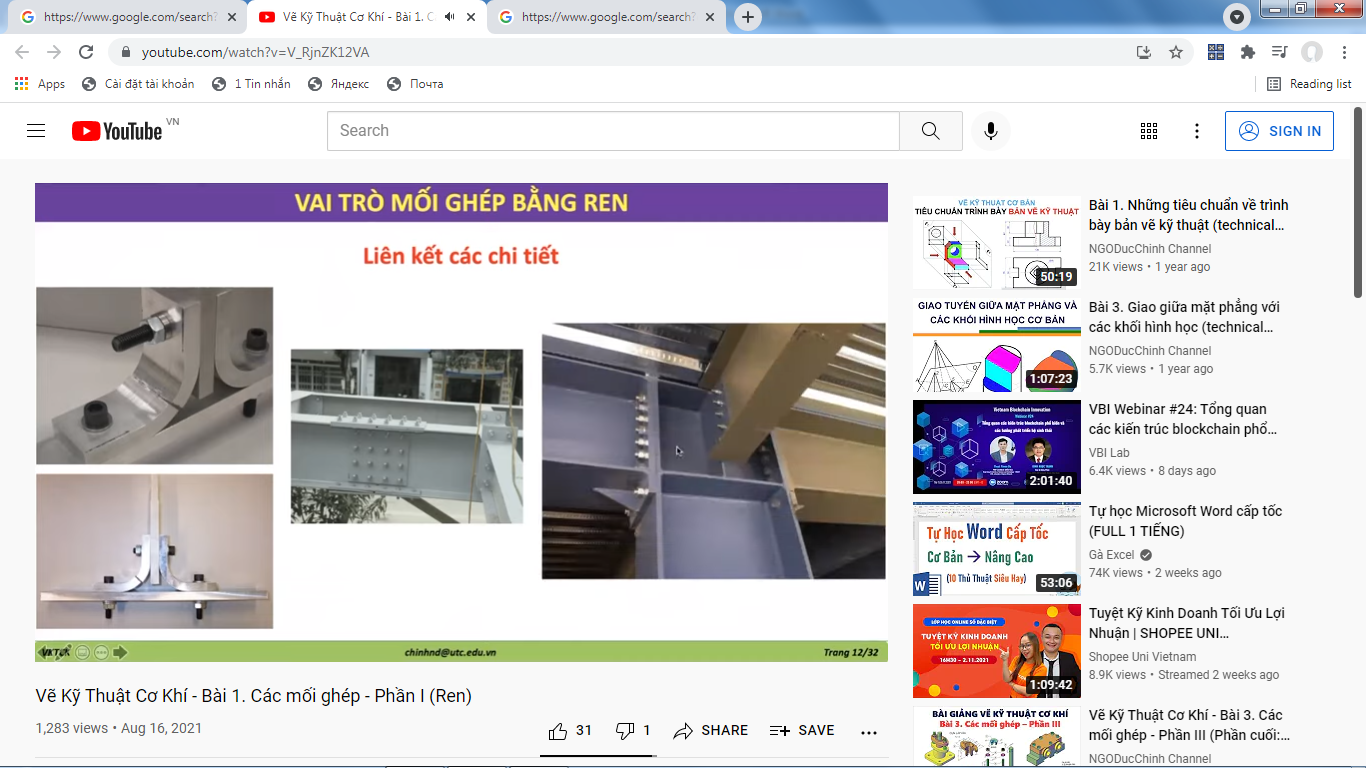 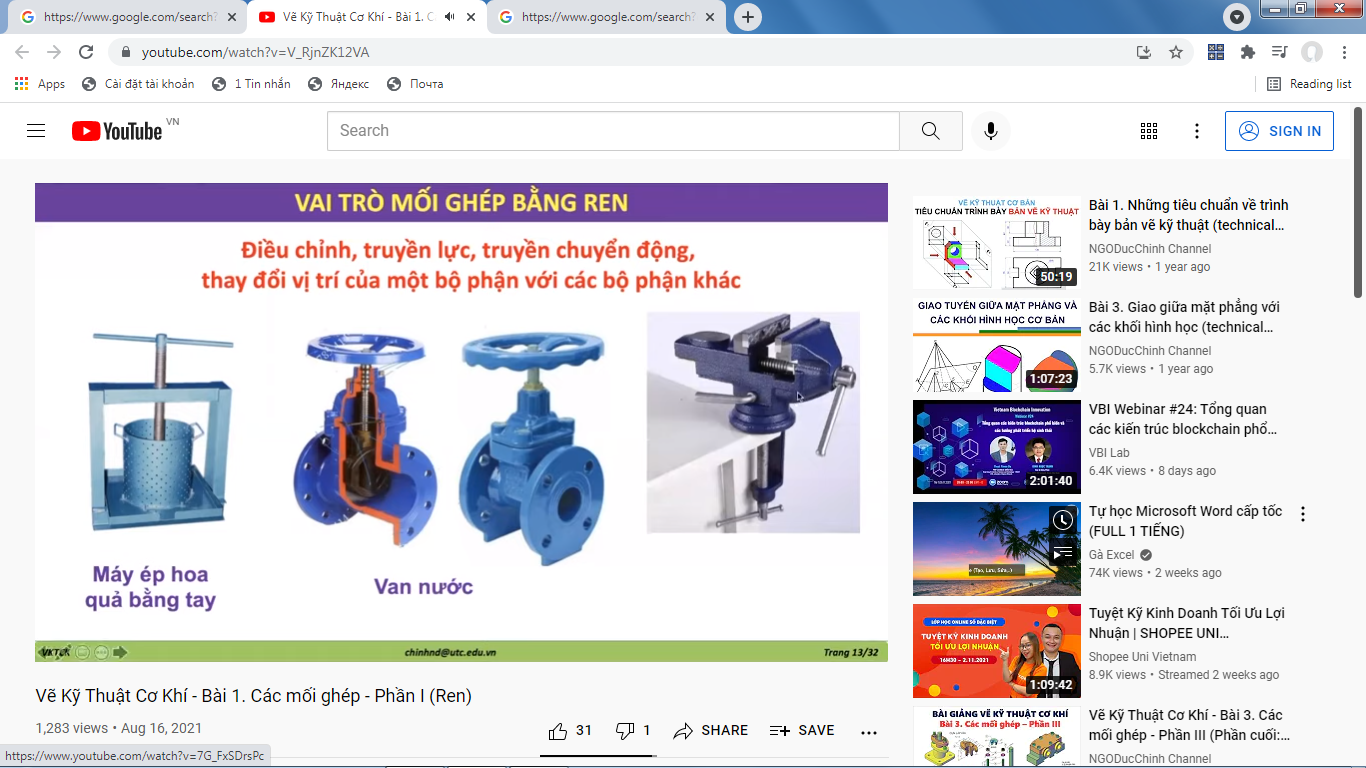 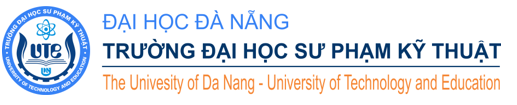 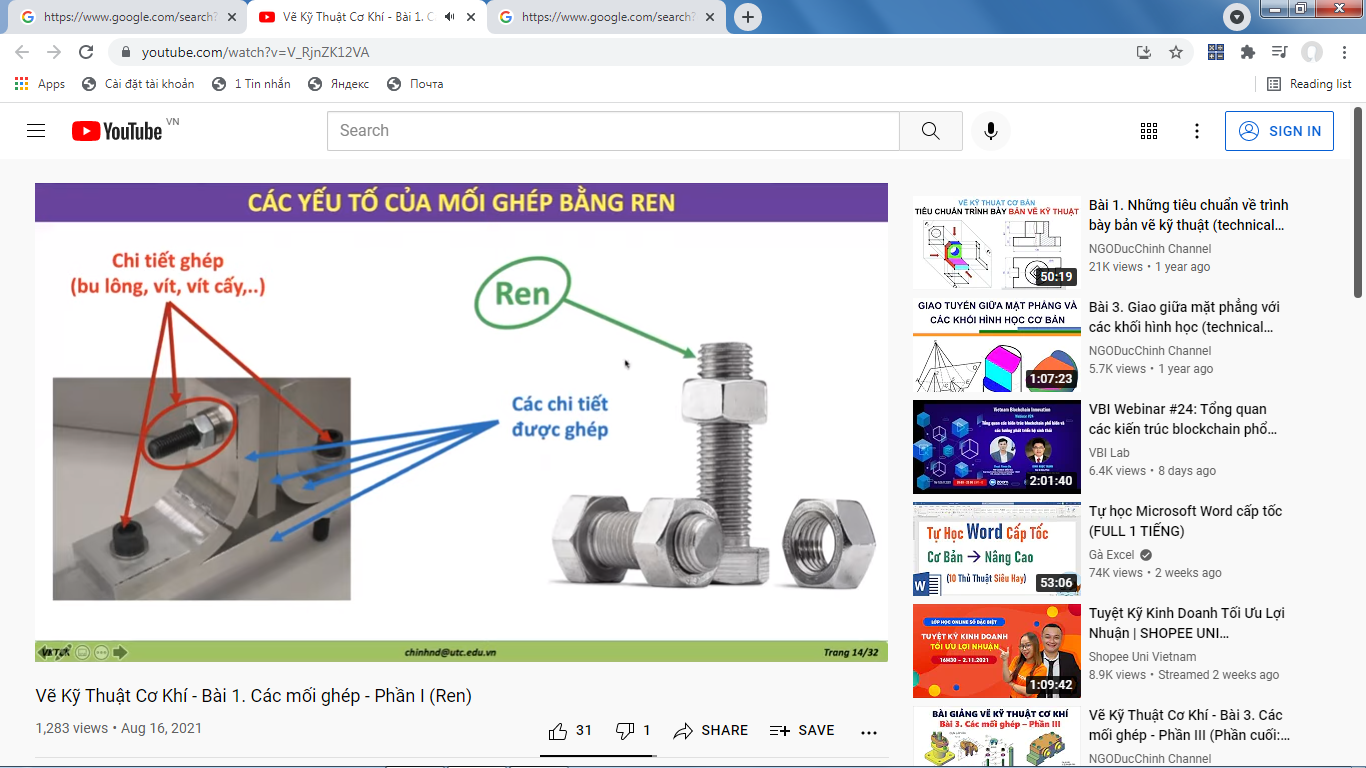 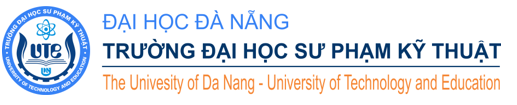 1.1. Ren	
1.1.1. Đường xoắn ốc
Vòng xoắn
Bước xoắn
Góc xoắn
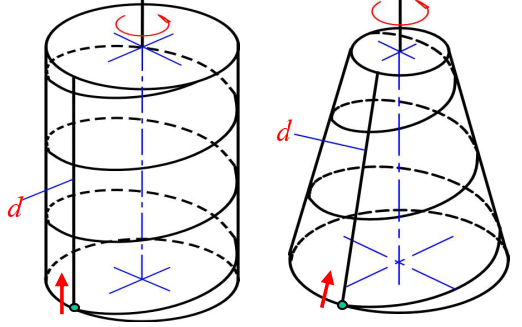 1.1.2. Hình thành mặt ren
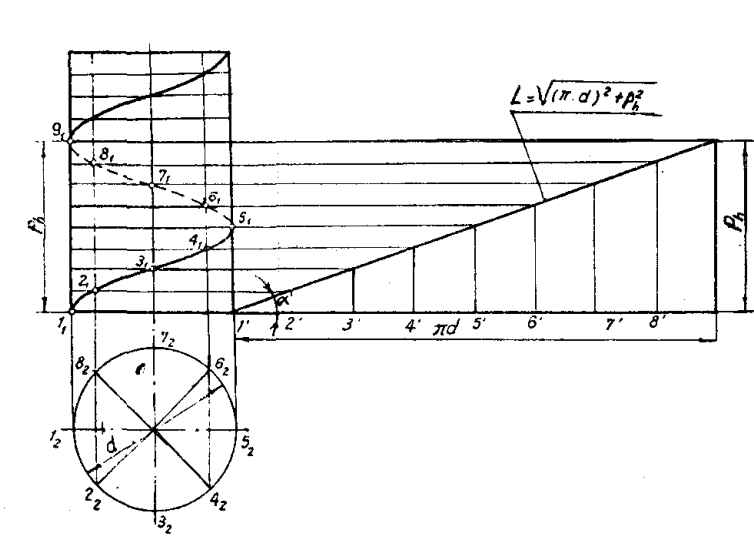 a. Đường xoắn ốc trụ        b. Đường xoắn ốc nón
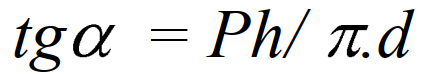 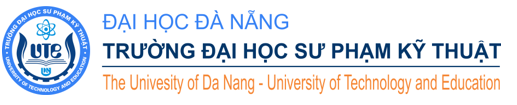 1.1.3. Các yếu tố của ren
Profin ren
Đường kính ren
Số đầu mối
Bước ren
Hướng xoắn
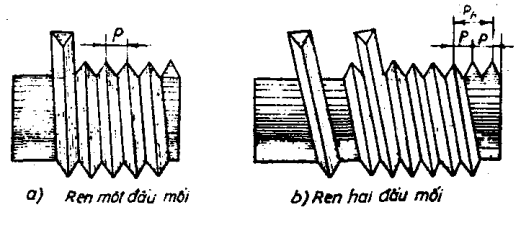 1.1.4. Các loại ren thường dùng
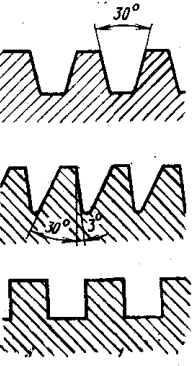 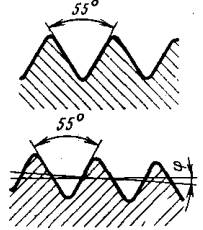 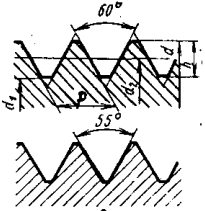 Profin ren
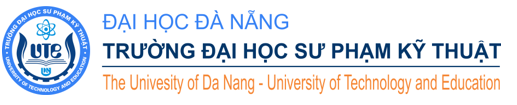 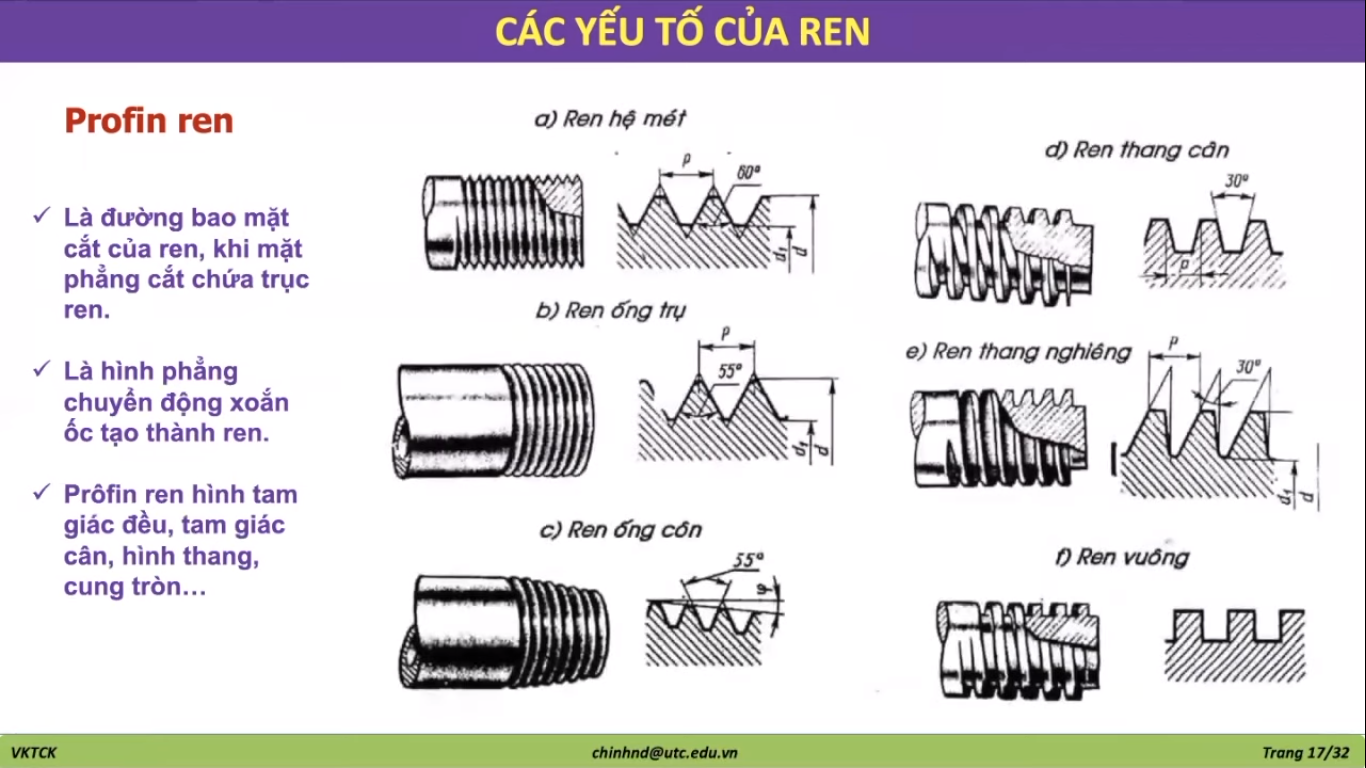 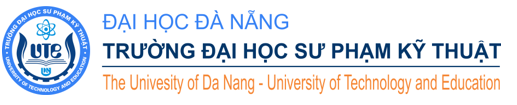 1.1.5. Biểu diễn ren 
1.1.6. Ghi chỉ dẫn và kích thước ren
Các ghi chỉ dẫn và kích thước ren: TCVN 5907:1995
Kí hiệu ren: TCVN0204:1993
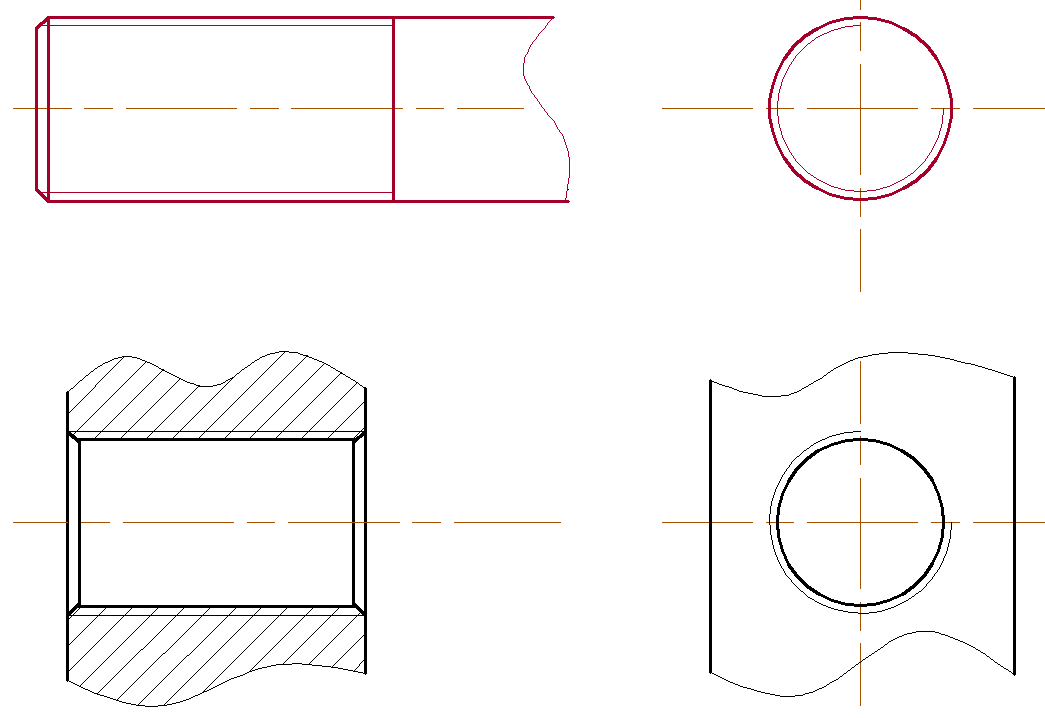 Ren trục
Đường sinh đỉnh nét cơ bản
Đường sinh chân nét mảnh
Vòng đỉnh nét cơ bản
Vòng chân nét mảnh, 3/4 vòng
Ren lỗ
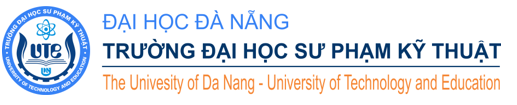 1.2. Các mối ghép bằng ren
1.2.1. Các chi tiết tham gia vào mối ghép
1.2.2. Ghép bằng bulông
Bu lông bao gồm 2 phần: phần thân có ren và phần đầu
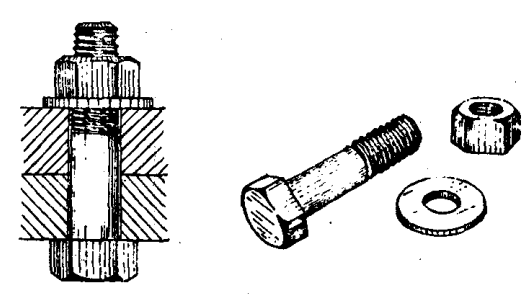 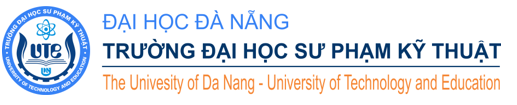 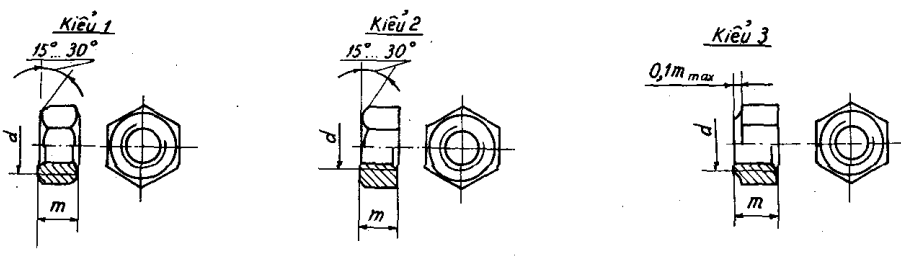 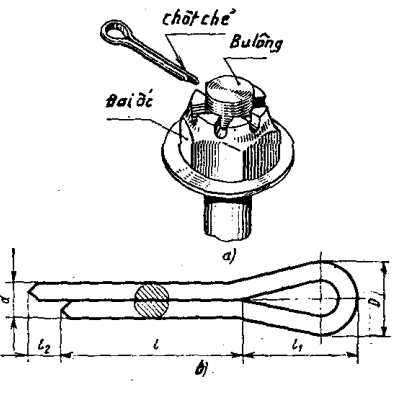 Các dạng đai ốc (chú ý kiểu 1)
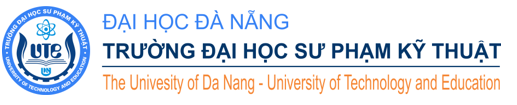 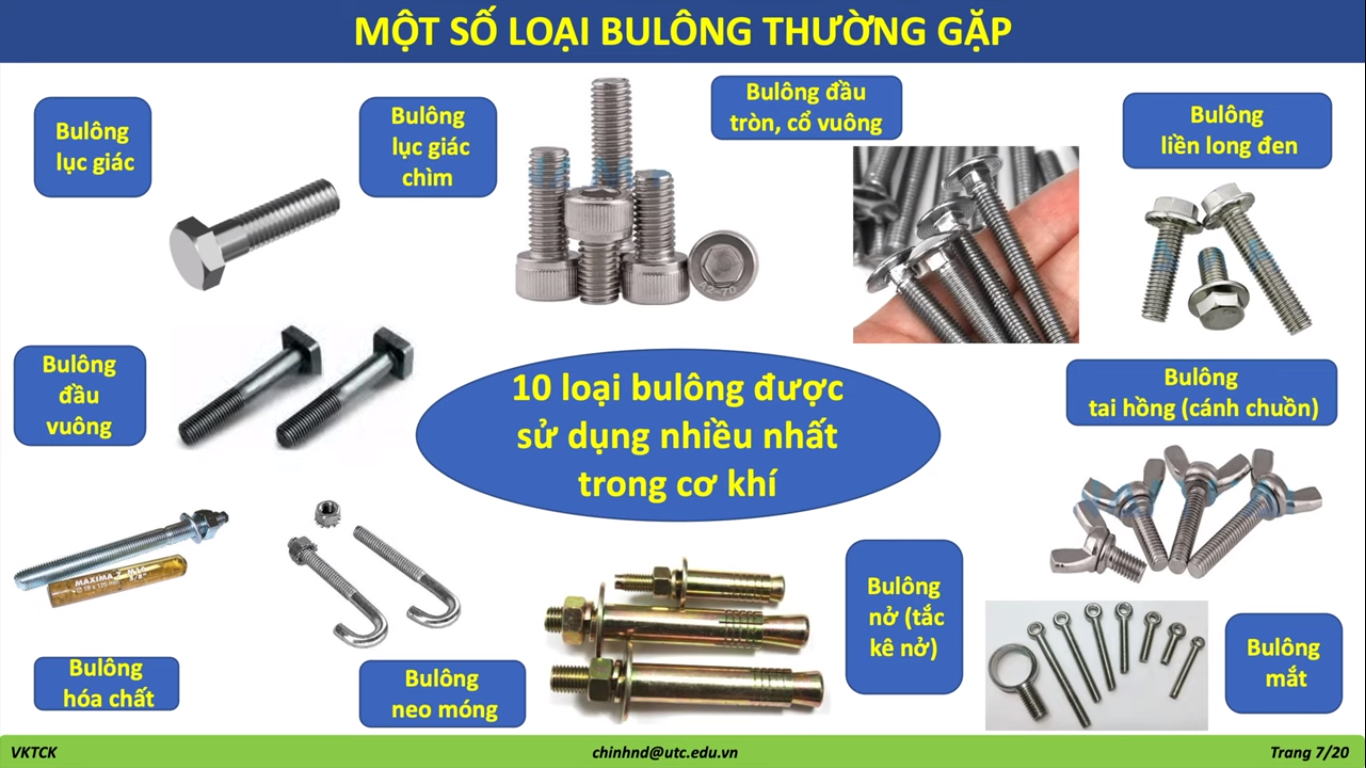 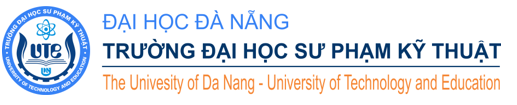 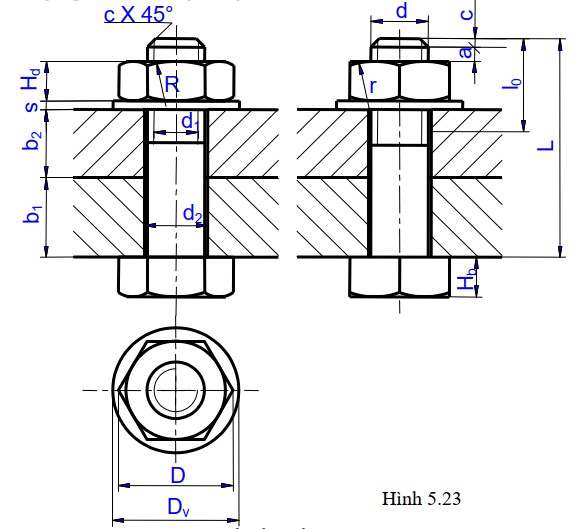 Chiều dài bu long
L = ( b1+b2) + Hd + S + a + c
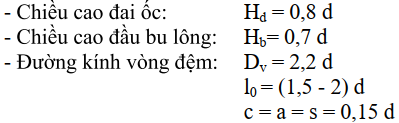 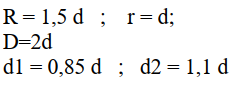 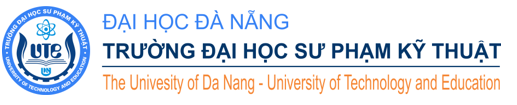 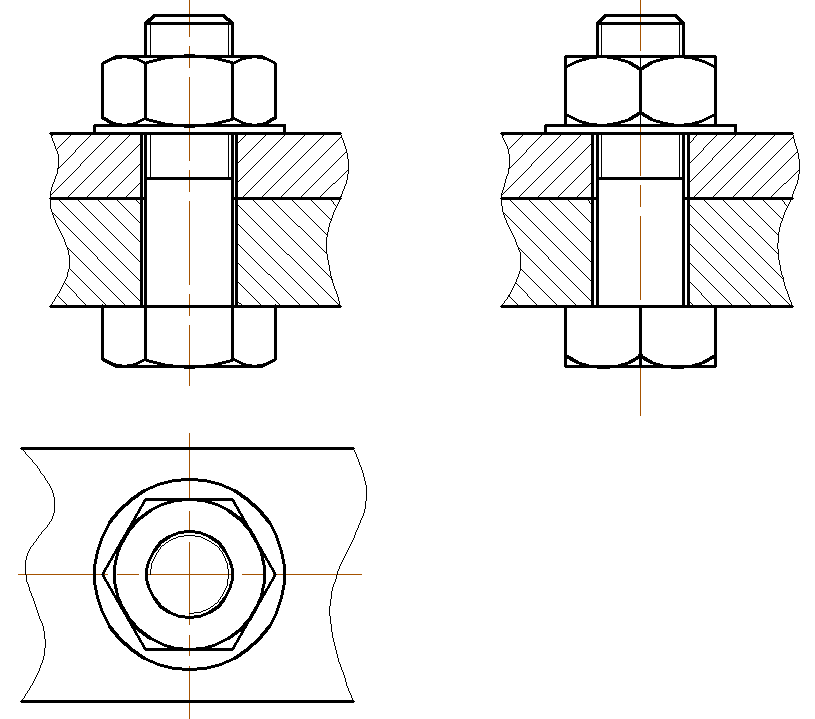 Sinh viên về nhà vẽ trên giấy A4
Bu lông tinh đầu 6 cạnh 
(TCVN 1892 – 76)
d = 20
b1=25
b2=15
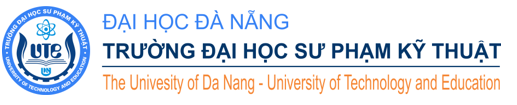 1.2.3. Ghép bằng vít cấy
1.2.4. Ghép bằng vít (bảng 5.2 trang 95)
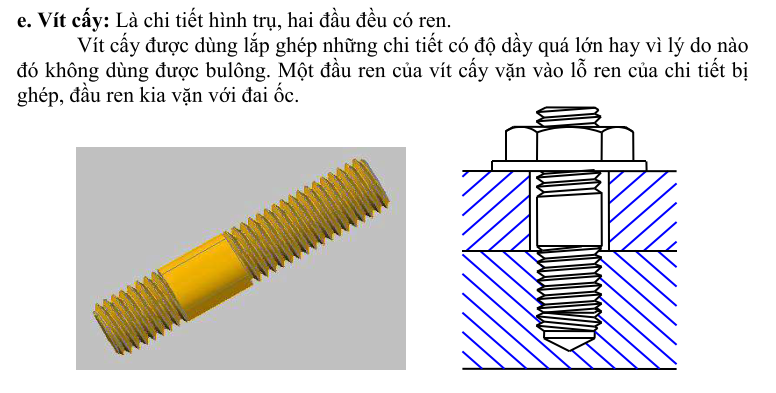 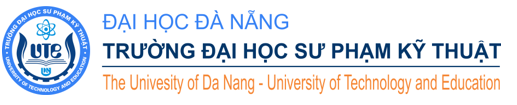 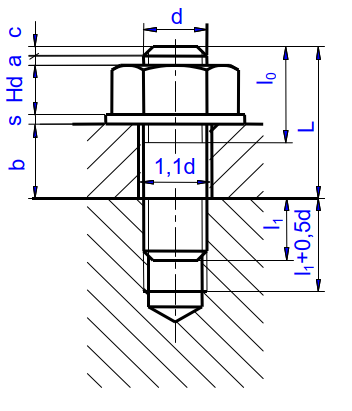 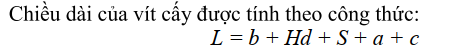 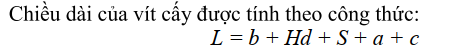 Các thông số tương tự với bu lông
Sinh viên về nhà vẽ thêm 2 hình chiếu còn lại
b = 20
d = 20
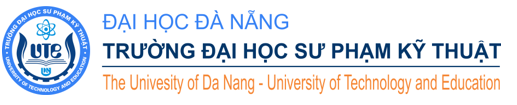 1.3. Ghép bằng then, then hoa và chốt
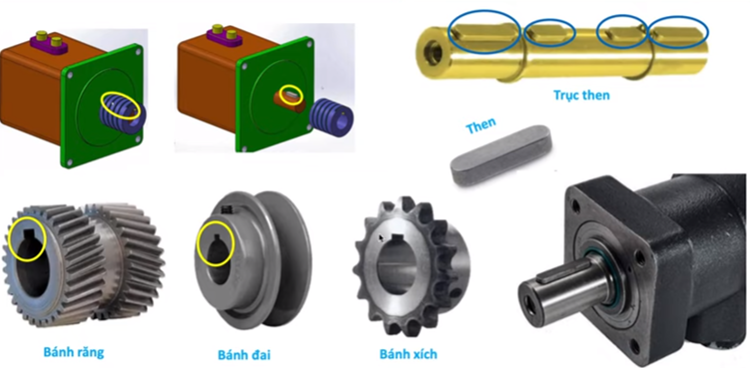 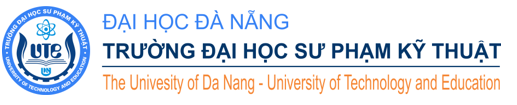 1.3. Ghép bằng then, then hoa và chốt
1.3.1. Ghép bằng then
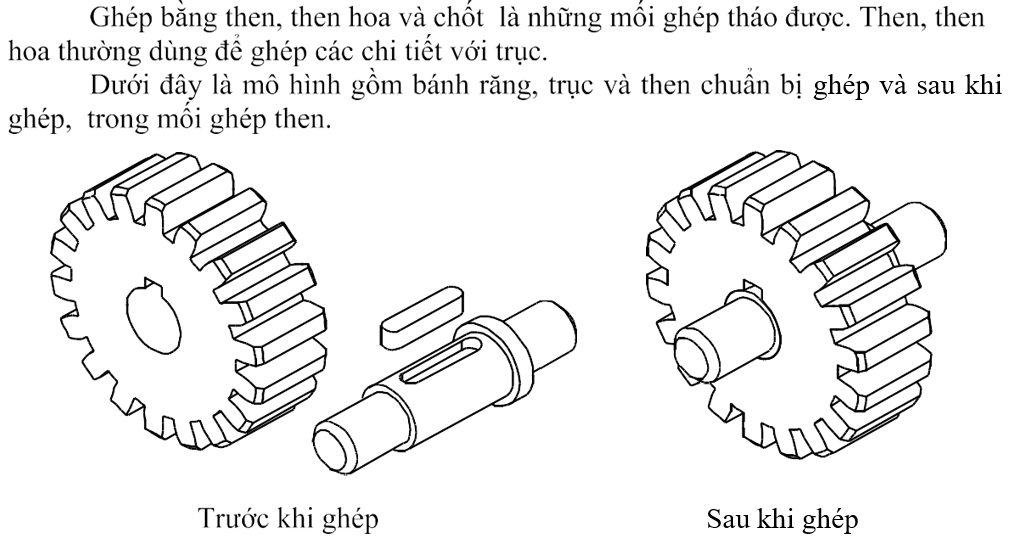 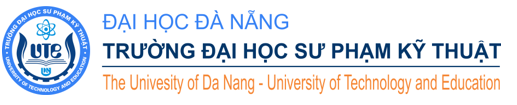 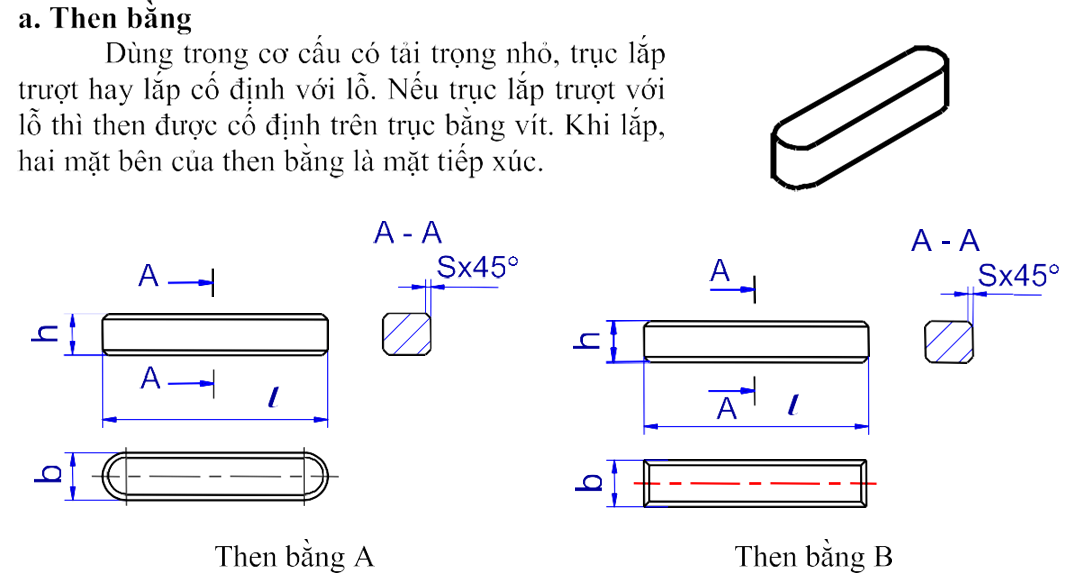 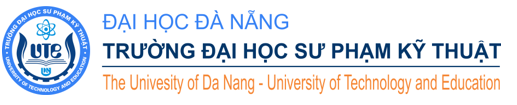 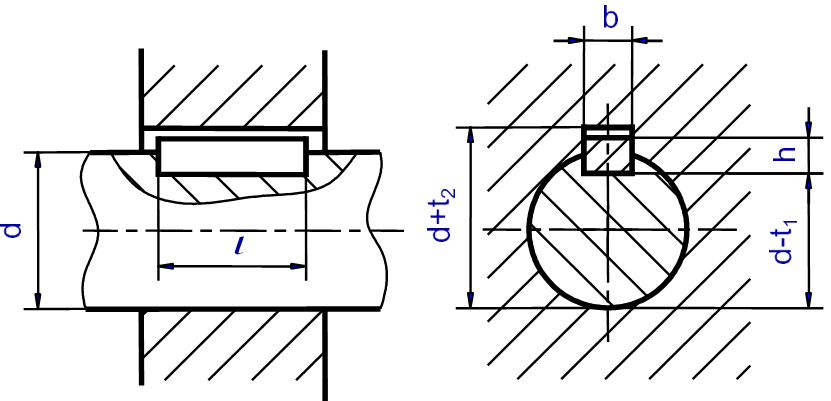 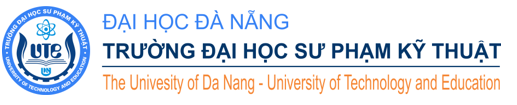 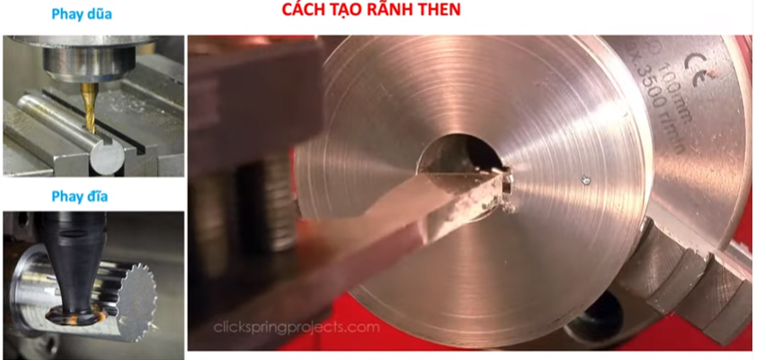 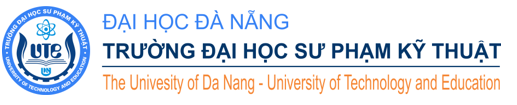 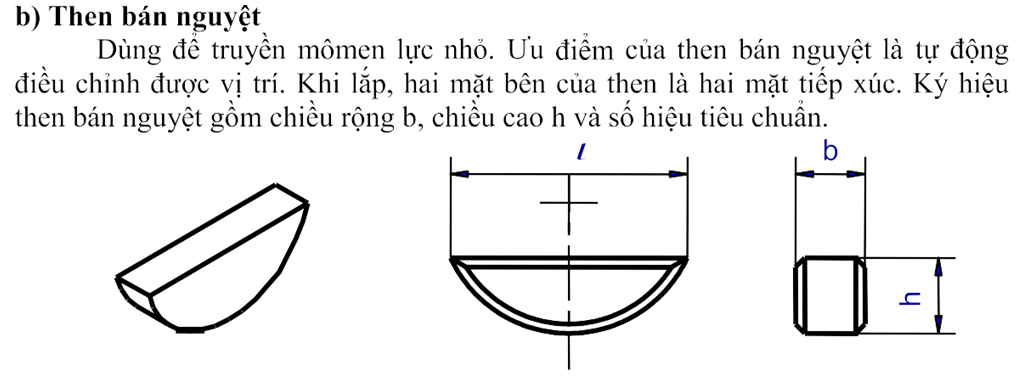 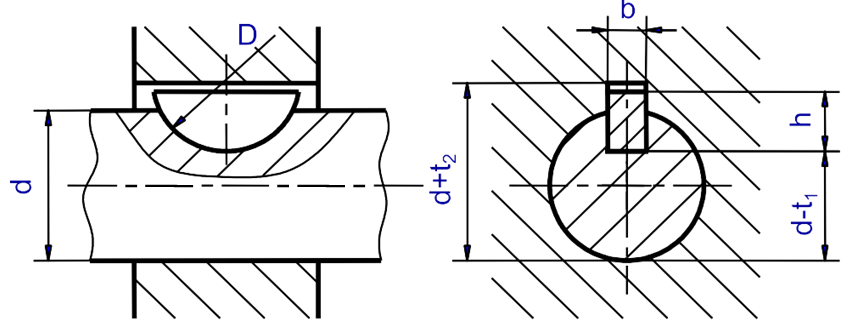 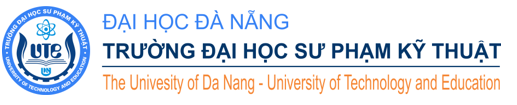 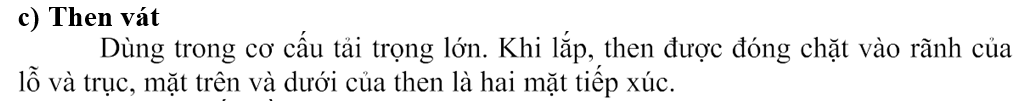 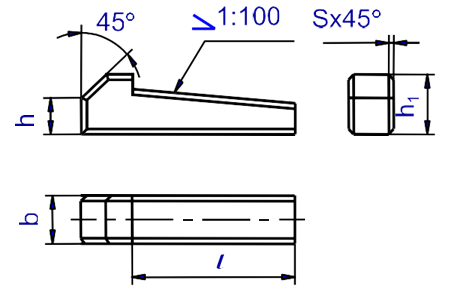 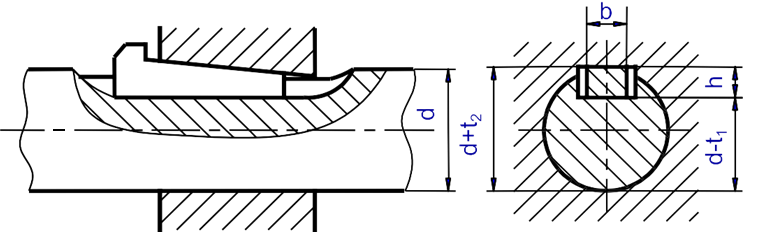 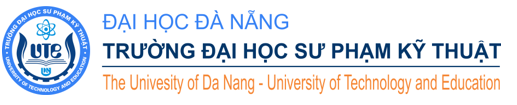 1.3.2. Ghép bằng then hoa
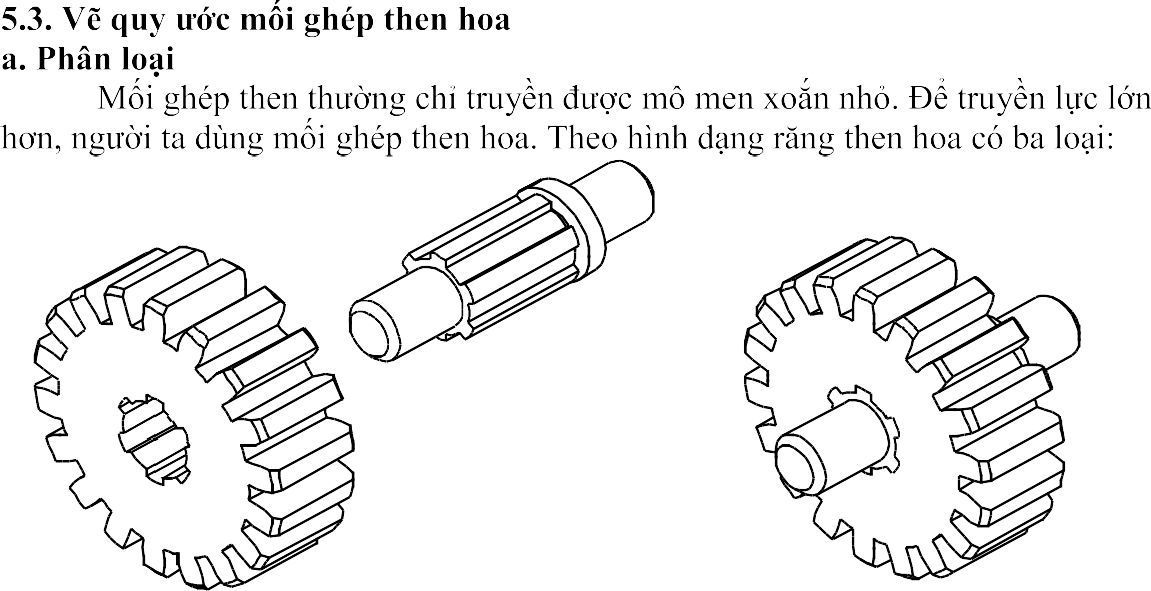 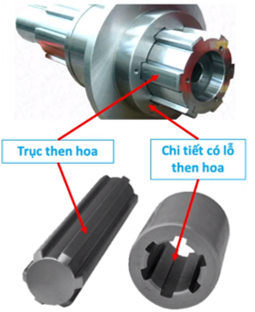 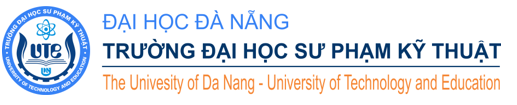 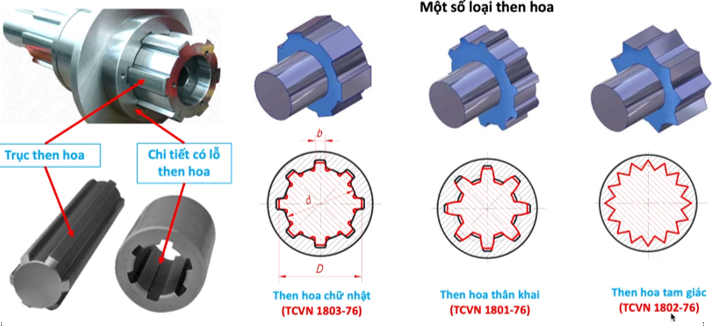 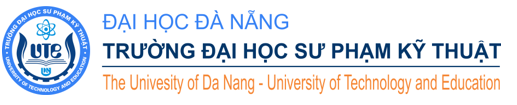 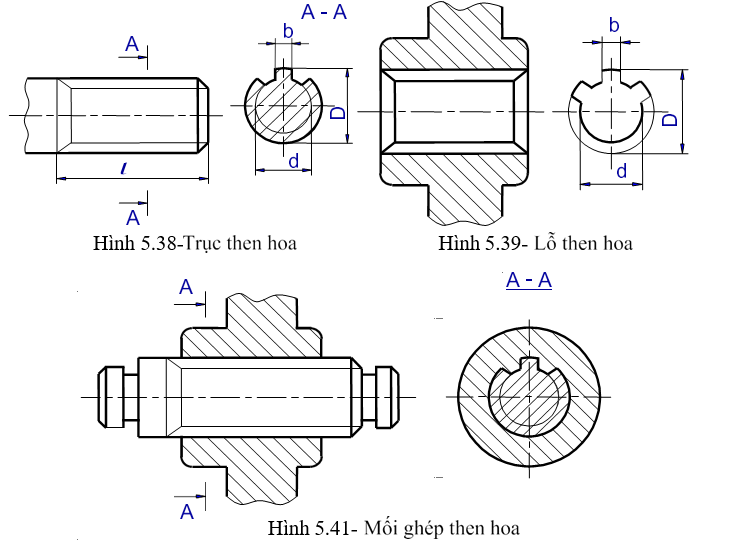 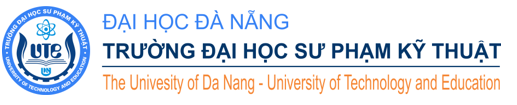